Η έννοια του Πρόβληματος
Εισαγωγικές Ερωτήσεις
Συζητήστε με τους συμμαθητές σας και καταγράψτε δύο προβλήματα:
Ποιο θεωρείτε το σημαντικότερο πρόβλημα της ανθρωπότητας; 
Ποιο θεωρείτε το σημαντικότερο πρόβλημα που χρήζει αντιμετώπισης στο σχολείο;
Τα προβλήματα δεν είναι απαραίτητα μαθηματικές καταστάσεις που απαιτούν αντιμετώπιση.
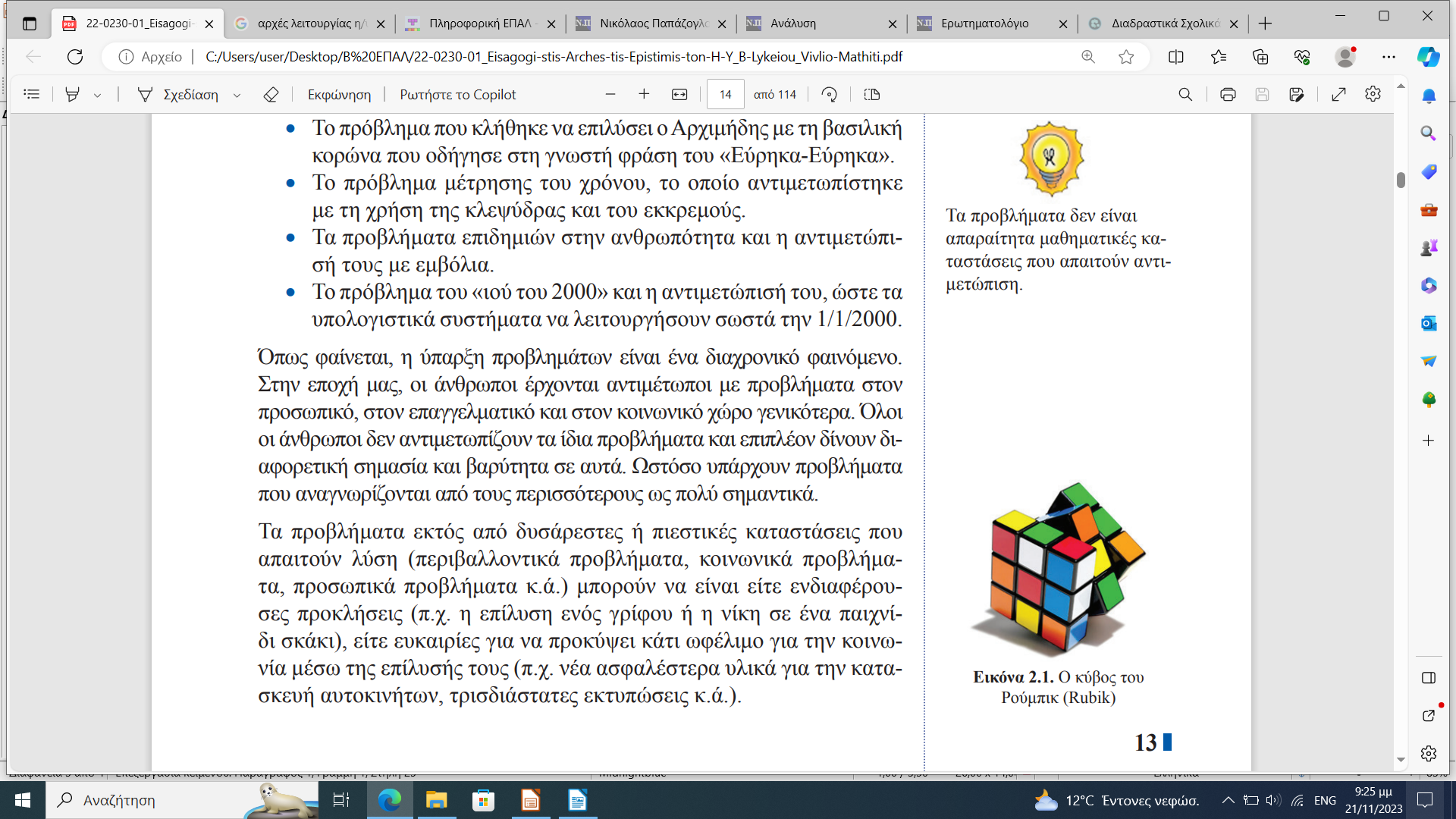 Μερικά προβλήματα
Έχουμε λύσει πολλά προβλήματα από την αρχή της σχολικής μας ζωής σε διάφορα μαθήματα όπως τα Μαθηματικά τη Φυσική, τη Χημεία κ.ά.
 Όμως προβλήματα αντιμετωπίζουμε και καθημερινά στη ζωή μας όπως, για παράδειγμα, πώς θα πάω στο σχολείο, τι θα φάω σήμερα, πού θα πάω βόλτα με τους φίλους μου, πώς θα τακτοποιήσω το δωμάτιο μου. Τα προβλήματα αυτά θεωρούνται απλά 
υπάρχουν όμως και πιο σύνθετα όπως η ρύπανση του περιβάλλοντος,
 η αντιμετώπιση φυσικών φαινομένων, 
η αποκωδικοποίηση του DNA, 
η επαγγελματική σταδιοδρομία, 
η ανεργία, 
η θεραπεία ασθενειών κ. ά.
Ορισμός:
Με τον όρο Πρόβλημα προσδιορίζεται μια κατάσταση η οποία χρήζει αντιμετώπισης, απαιτεί λύση, η δε λύση της δεν είναι γνωστή, ούτε προφανής.
Κατηγορίες Προβλημάτων:
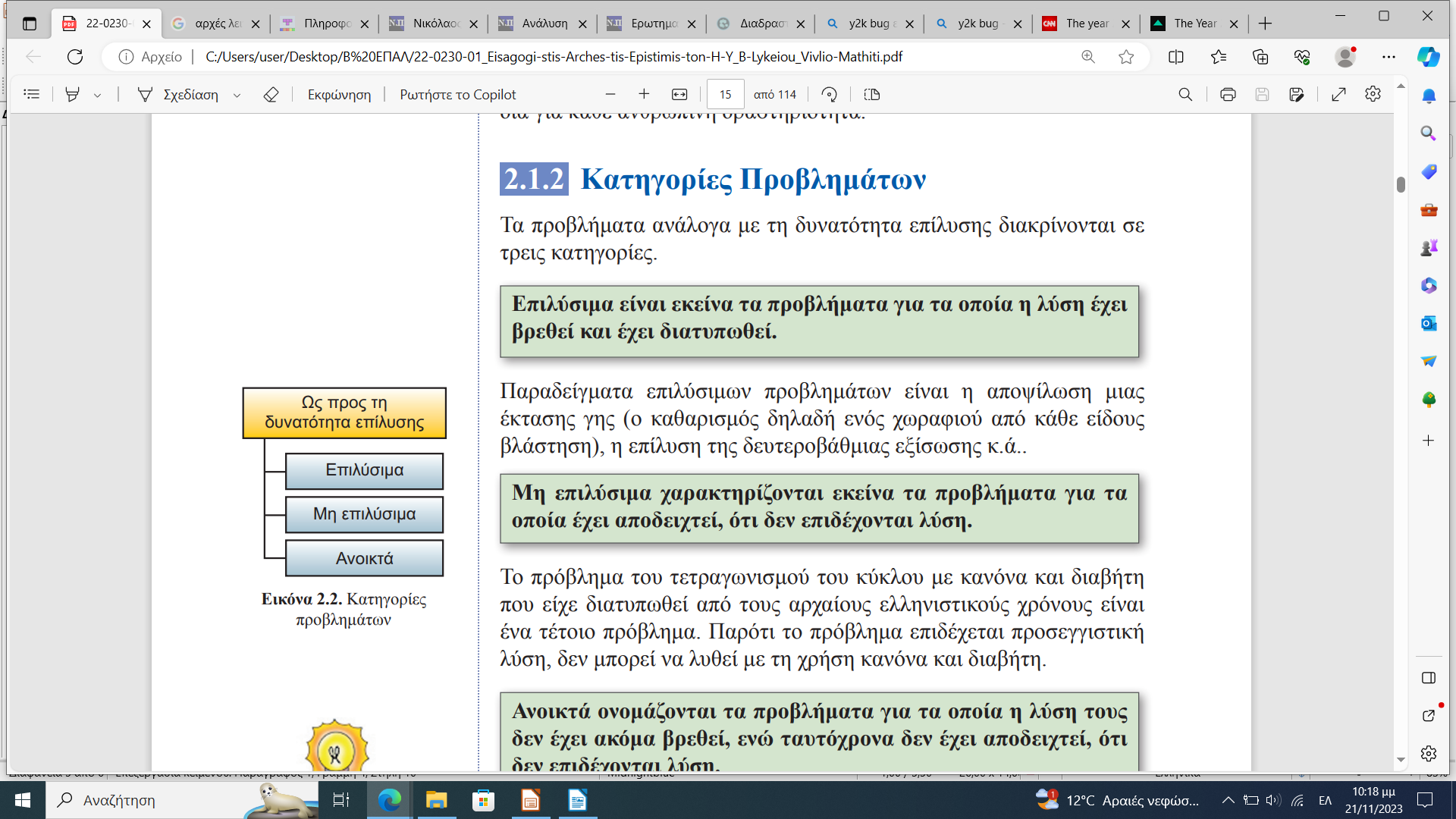 Επιλύσιμα Προβλήματα
Επιλύσιμα είναι εκείνα τα προβλήματα για τα οποία η λύση έχει βρεθεί και έχει διατυπωθεί
η επίλυση δευτεροβάθμιων εξισώσεων,
 ο υπολογισμός του ρεύματος σε ένα κύκλωμα, 
η κατασκευή μιας γέφυρας, 
η εξοικονόμηση ενέργειας, 
η οργάνωση μιας βιβλιοθήκης
Μη επιλύσιμα προβλήματα
Μη επιλύσιμα χαρακτηρίζονται εκείνα τα προβλήματα για τα οποία έχει αποδειχτεί, ότι δεν επιδέχονται λύση
Το πρόβλημα του τετραγωνισμού του κύκλου με κανόνα και διαβήτη,
το ταξίδι στο παρελθόν, 
η γήρανση του ανθρώπου
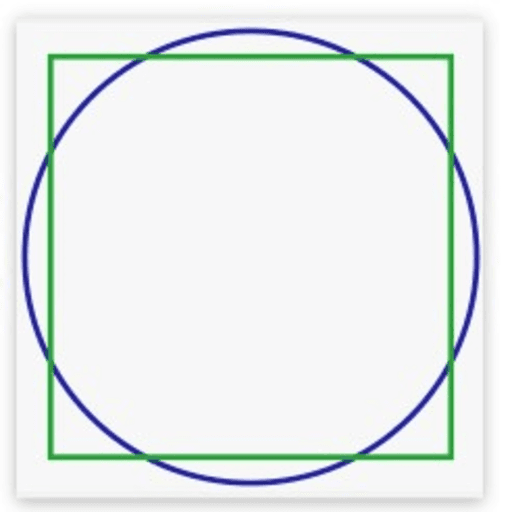 Ανοικτά προβλήματα
Ανοικτά ονομάζονται τα προβλήματα για τα οποία η λύση τους δεν έχει ακόμα βρεθεί, ενώ ταυτόχρονα δεν έχει αποδειχτεί, ότι δεν επιδέχονται λύση

Η ανακάλυψη ζωής σε άλλους πλανήτες,  
η θεραπεία του καρκίνου, 
η πρόβλεψη των σεισμών
Επίσης, η εικασία του Γκόλντμπαχ (Goldbach, κάθε άρτιος μπορεί να γραφτεί ως άθροισμα δύο πρώτων αριθμών)
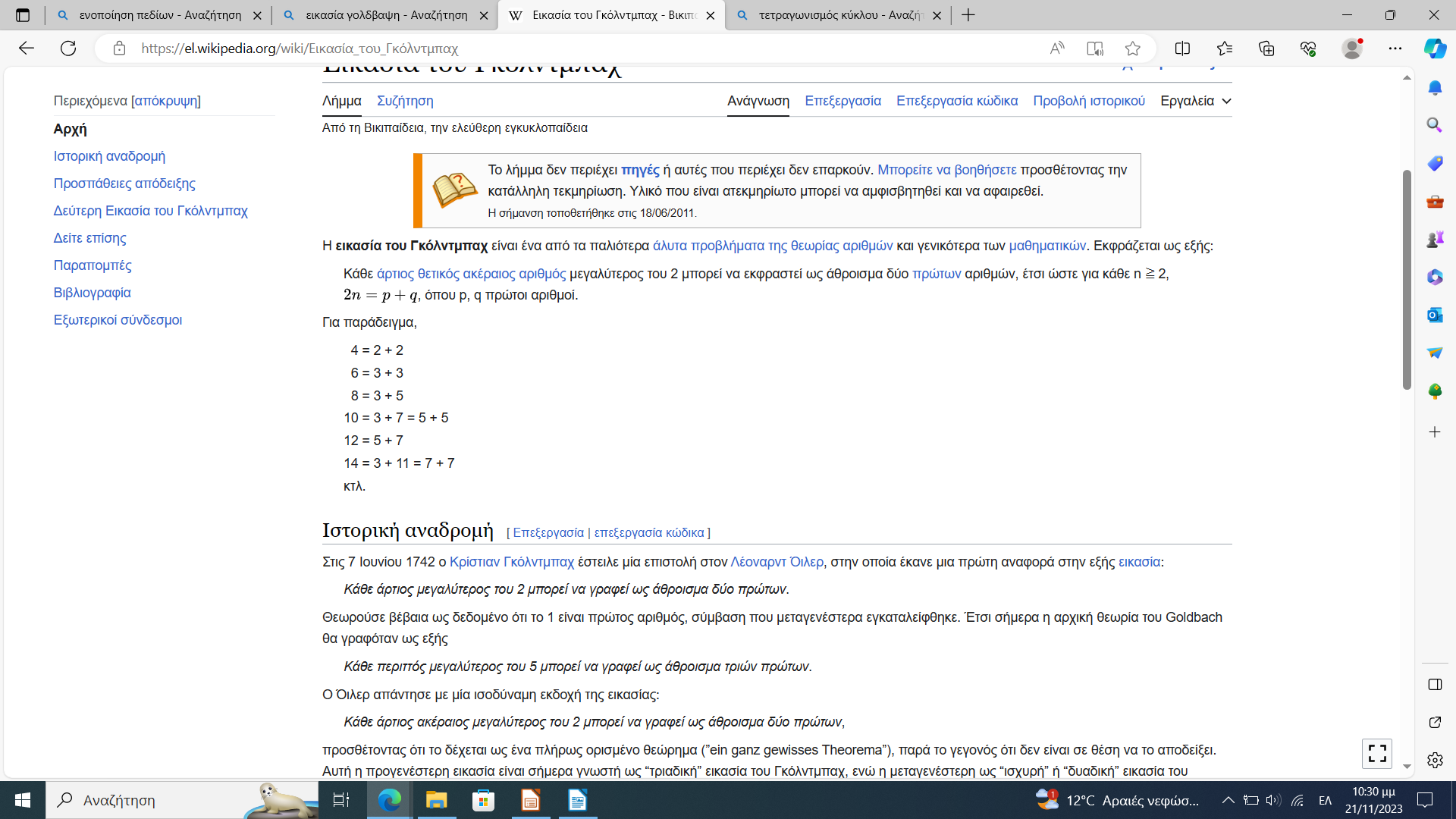 Υπολογιστικά Προβλήματα
Οποιοδήποτε πρόβλημα μπορεί να λυθεί και μέσω του υπολογιστή, χαρακτηρίζεται υπολογιστικό πρόβλημα
Υπολογιστικά προβλήματα
Απόφασης
 είναι ένα πρόβλημα στο οποίο η απάντηση είναι ένα ναι ή ένα όχι. 
Για παράδειγμα, δεδομένου ότι ο καιρός είναι άστατος, να πάω στο σχολείο με το ποδήλατο; 
Βελτιστοποίησης
είναι ένα πρόβλημα στο οποίο αναζητούμε την απάντηση που ικανοποιεί κατά τον καλύτερο τρόπο τα δεδομένα του.
Για παράδειγμα, δεδομένου ότι διαθέτω 200 ευρώ, ποιο είναι το καλύτερο κινητό που μπορώ να αγοράσω;
Υπολογιστικά Προβλήματα
Η επίλυση της δευτεροβάθμιας εξίσωσης.
 Η ταξινόμηση των μαθητών σε αλφαβητική σειρά.
 Η αναζήτηση και ο υπολογισμός της χιλιομετρικά συντομότερης διαδρομής που θα κάνει ένας ταχυδρόμος για να επισκεφθεί δέκα χωριά και να επιστρέψει στο χωριό από όπου ξεκίνησε περνώντας μόνο μία φορά από κάθε χωριό, με βάση έναν δεδομένο χάρτη των χωριών και των δρόμων που συνδέουν τα χωριά.
 Η εύρεση λέξης που να ξεκινά από ένα γράμμα και να τελειώνει 
σε ένα άλλο γράμμα
Μη υπολογιστικά προβλήματα
καμία μηχανή δεν μπορεί γενικά να αποφανθεί αν ένα δεδομένο πρόγραμμα θα επιστρέψει απάντηση για μια δεδομένη είσοδο, ή αν θα εκτελείται για πάντα.
???
Ακριβής πρόγνωση σεισμών
Εμβόλιο καρκίνου
Καταπολέμηση ανεργίας
Υπολογισμός εμβαδού οικοπέδου
Εύρεση εξωγήινης ζωής
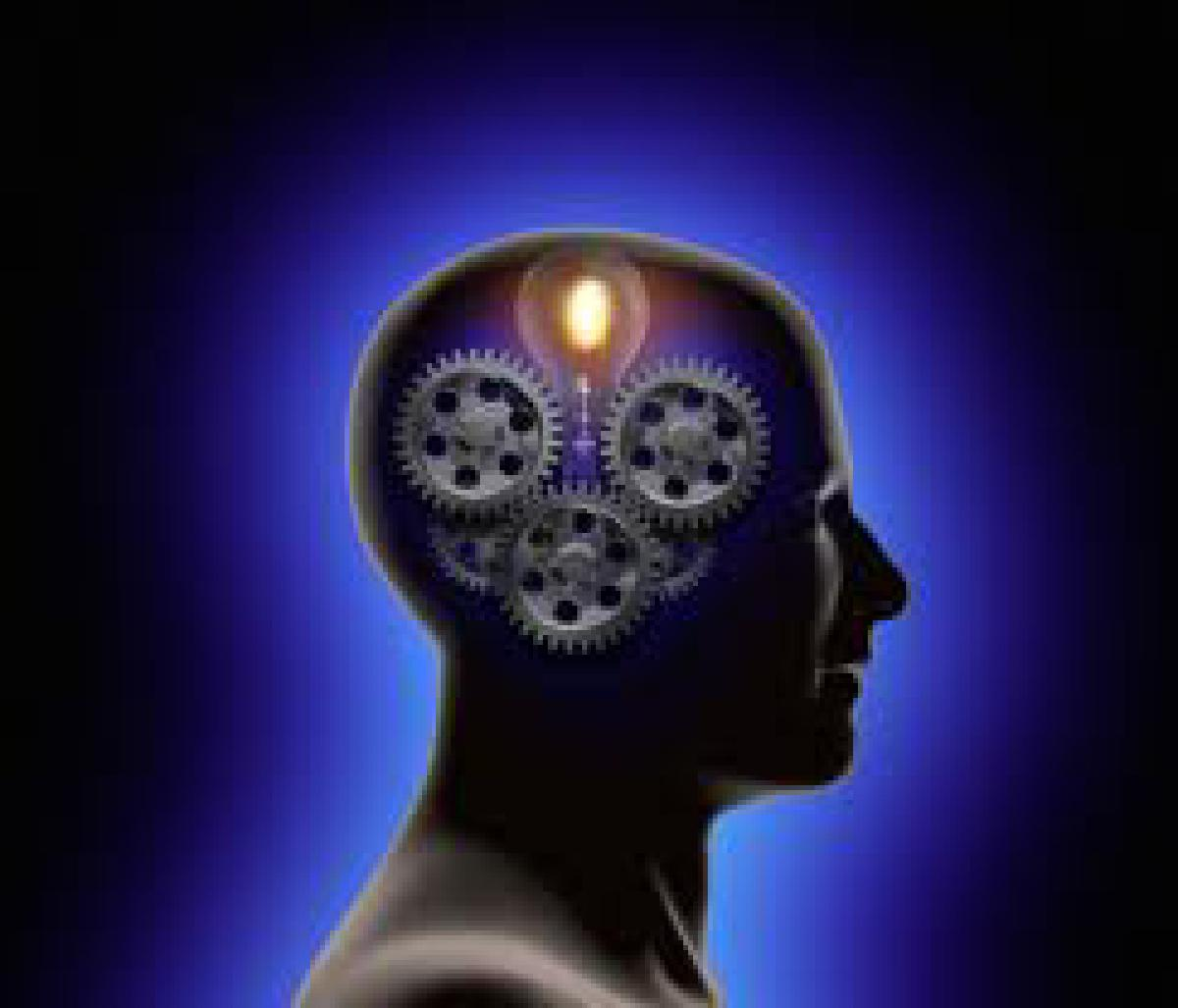 Διαδικασίες επίλυσης (υπολογιστικού)προβλήματος
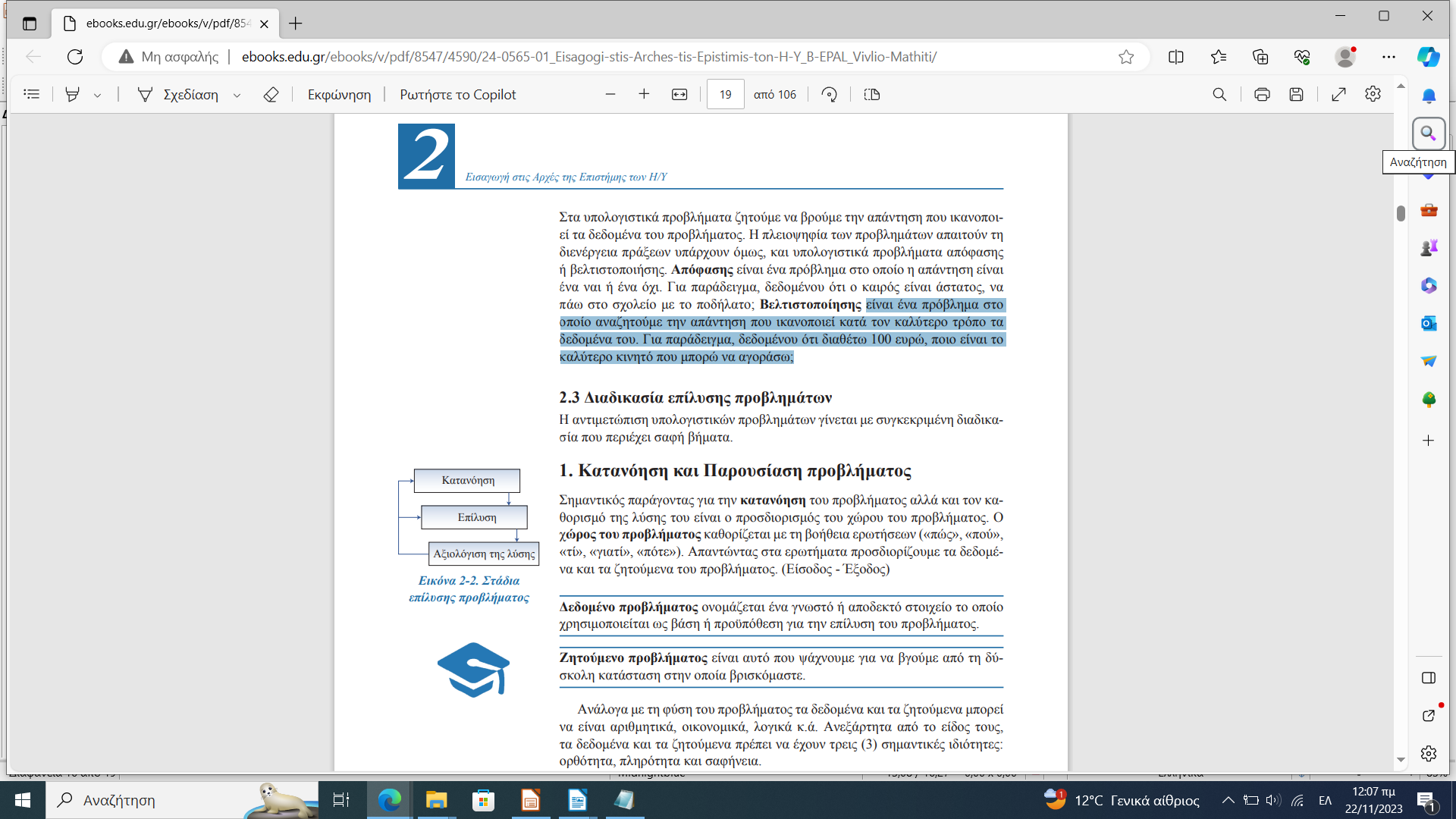 1. Κατανόηση και Παρουσίαση προβλήματος
Σημαντικός παράγοντας για την κατανόηση του προβλήματος αλλά και τον καθορισμό της λύσης του είναι ο προσδιορισμός του χώρου του προβλήματος.
 Ο χώρος του προβλήματος καθορίζεται με τη βοήθεια ερωτήσεων («πώς», «πού», «τί», «γιατί», «πότε»). Απαντώντας στα ερωτήματα προσδιορίζουμε τα δεδομένα και τα ζητούμενα του προβλήματος. (Είσοδος - Έξοδος)
Δεδομένα- Ζητούμενα
Δεδομένο προβλήματος ονομάζεται ένα γνωστό ή αποδεκτό στοιχείο το οποίο χρησιμοποιείται ως βάση ή προϋπόθεση για την επίλυση του προβλήματος.
Ζητούμενο προβλήματος είναι αυτό που ψάχνουμε για να βγούμε από τη δύσκολη κατάσταση στην οποία βρισκόμαστε.
Ιδιότητες δεδομένων-ζητουμένων
Η ορθότητα είναι αναγκαίο να ελέγχεται κάθε φορά που επιδιώκεται η επίλυση ενός προβλήματος. 
Για παράδειγμα, έστω ότι σας ζητείται να ταξινομήσετε σε αλφαβητική σειρά τα επίθετα των συμμαθητών σας. Αν σας τα έχουν δώσει με ορθογραφικά λάθη, η ταξινόμηση που θα προκύψει θα είναι λανθασμένη. 
Πριν ξεκινήσουμε την προσπάθεια επίλυσης ενός προβλήματος πρέπει να ελέγξουμε την ορθότητα των δεδομένων
Η πληρότητα πρέπει κι αυτή να ελέγχεται κάθε φορά που επιδιώκεται η επίλυση ενός προβλήματος.
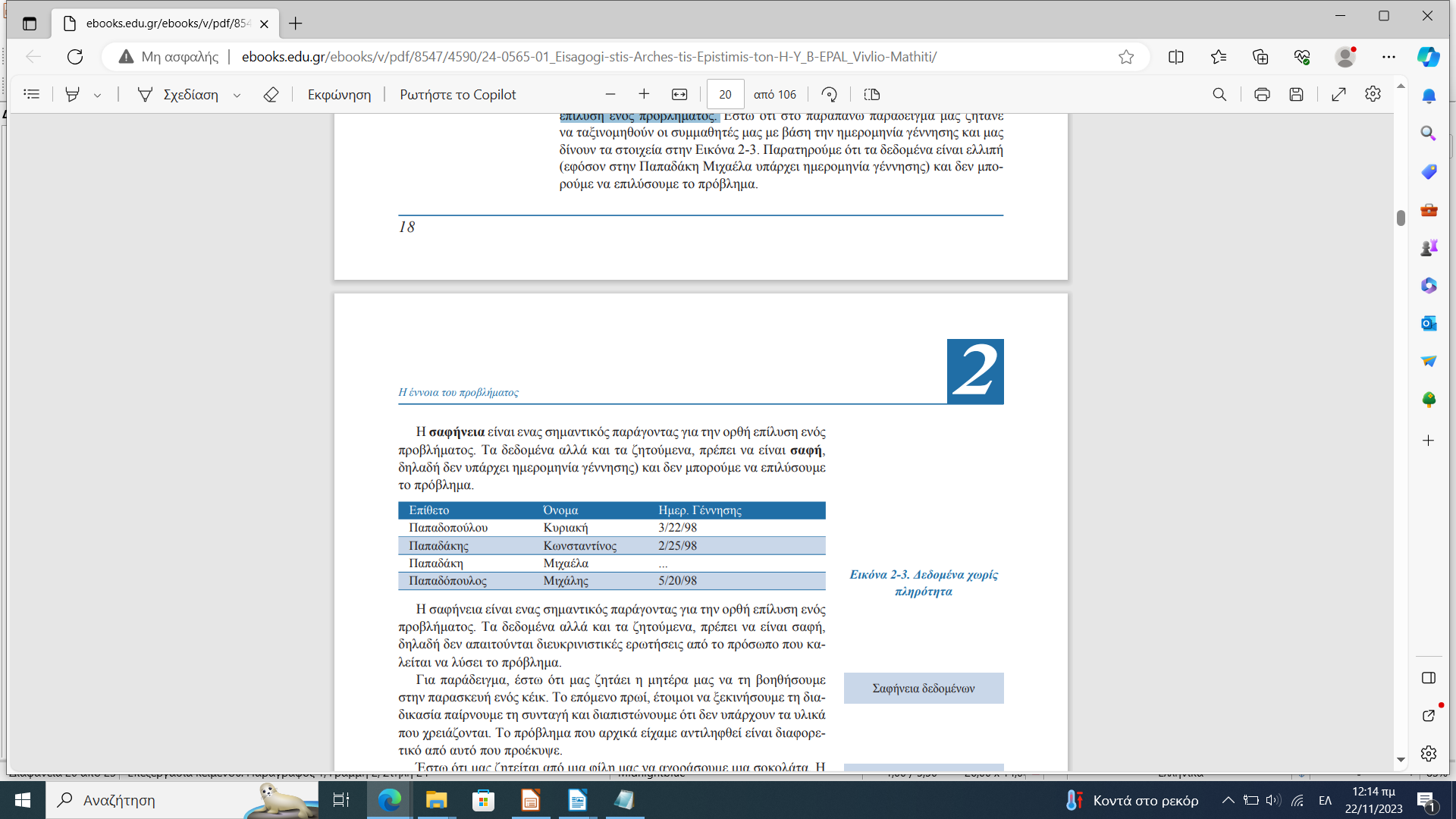 Η σαφήνεια είναι ενας σημαντικός παράγοντας για την ορθή επίλυση ενός προβλήματος.
 Τα δεδομένα αλλά και τα ζητούμενα, πρέπει να είναι σαφή,  δηλαδή δεν απαιτούνται διευκρινιστικές ερωτήσεις από το πρόσωπο που καλείται να λύσει το πρόβλημα.
Για παράδειγμα, έστω ότι μας ζητάει η μητέρα μας να τη βοηθήσουμε στην παρασκευή ενός κέικ. Το επόμενο πρωί, έτοιμοι να ξεκινήσουμε τη διαδικασία παίρνουμε τη συνταγή και διαπιστώνουμε ότι δεν υπάρχουν τα υλικά που χρειάζονται. Το πρόβλημα που αρχικά είχαμε αντιληφθεί είναι διαφορετικό από αυτό που προέκυψε.
Έστω ότι μας ζητείται από μια φίλη μας να αγοράσουμε μια σοκολάτα. Η προθυμία να την εξυπηρετήσουμε μας οδηγεί στο Super Market. Εκεί έχουμε να επιλέξουμε ανάμεσα σε πάρα πολλές μάρκες, ποιότητες αλλά και μεγέθη. 
Στη συγκεκριμένη περίπτωση αυτό που κάνουμε είναι ή να επιλέξουμε κάποια στην τύχη, ή να ζητήσουμε νέες, πιο σαφείς, οδηγίες, τηλεφωνικά
Παρουσίαση προβλήματος
Η παρουσίαση του προβλήματος μπορεί να γίνει φραστικά (με λέξεις) ή αλγεβρικά (με μαθηματικά σύμβολα).
Βρείτε δύο αριθμούς που το άθροισμα τους είναι 78 και το γινόμενο τους 1296
Η παρουσίαση του προβλήματος καθορίζει σε 
γενικές γραμμές την επιθυμητή σχέση δεδομένων-ζητουμένων (εισόδου-εξόδου)
2. Επίλυση του προβλήματος
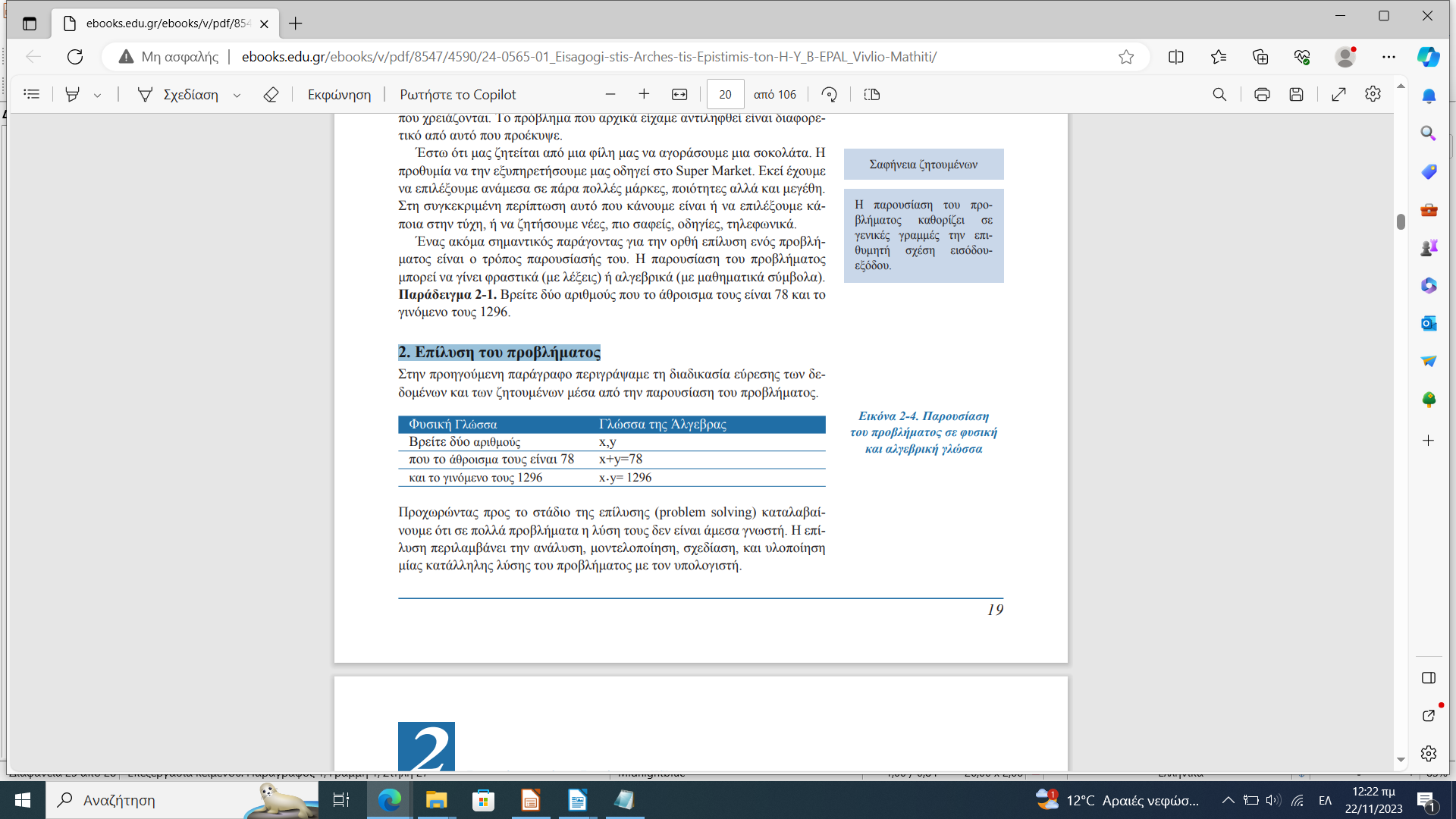 Δομή  - Ανάλυση -Σύνθεση
Βασικές έννοιες στην επίλυση προβλημάτων είναι η δομή, η ανάλυση και η σύνθεση. 
Με τον όρο δομή, εννοούμε τον τρόπο με τον οποίο επιμέρους στοιχεία σχετίζονται και συνδέονται μεταξύ τους ώστε να σχηματίζουν ενιαίο σύνολο.
 Ανάλυση είναι ο διαχωρισμός ενός συνόλου στα συστατικά του στοιχεία. (υποπροβλήματα )
Σύνθεση είναι η τοποθέτηση στοιχείων σε συσχετισμό μεταξύ τους έτσι ώστε να δημιουργείται ένα σύνολο
3 Μεθοδολογίες επίλυσης προβλημάτων
Αναλυτική (Top Down problem solving) είναι η μεθοδολογία επίλυσης προβλημάτων που βασίζεται στη σχεδίαση από το γενικό στο ειδικό. 
Η γενική αρχή της είναι ότι για να λύσουμε κάποιο σύνθετο πρόβλημα πρέπει:
1. Να ορίσουμε τα υποπροβλήματα (sub-problems).
2. Να επαναλάβουμε την διαδικασία αυτή για κάθε ένα από τα υποπροβλήματα, όσο αυτό είναι αναγκαίο.
3. Όταν φτάσουμε σε υποπροβλήματα που δεν απαιτούν επιπλέον διάσπαση, προχωράμε στην άμεση επίλυσή τους, τότε έχει επιλυθεί και το αρχικό πρόβλημα
Προγραμματισμός ταξιδιού στο εξωτερικό
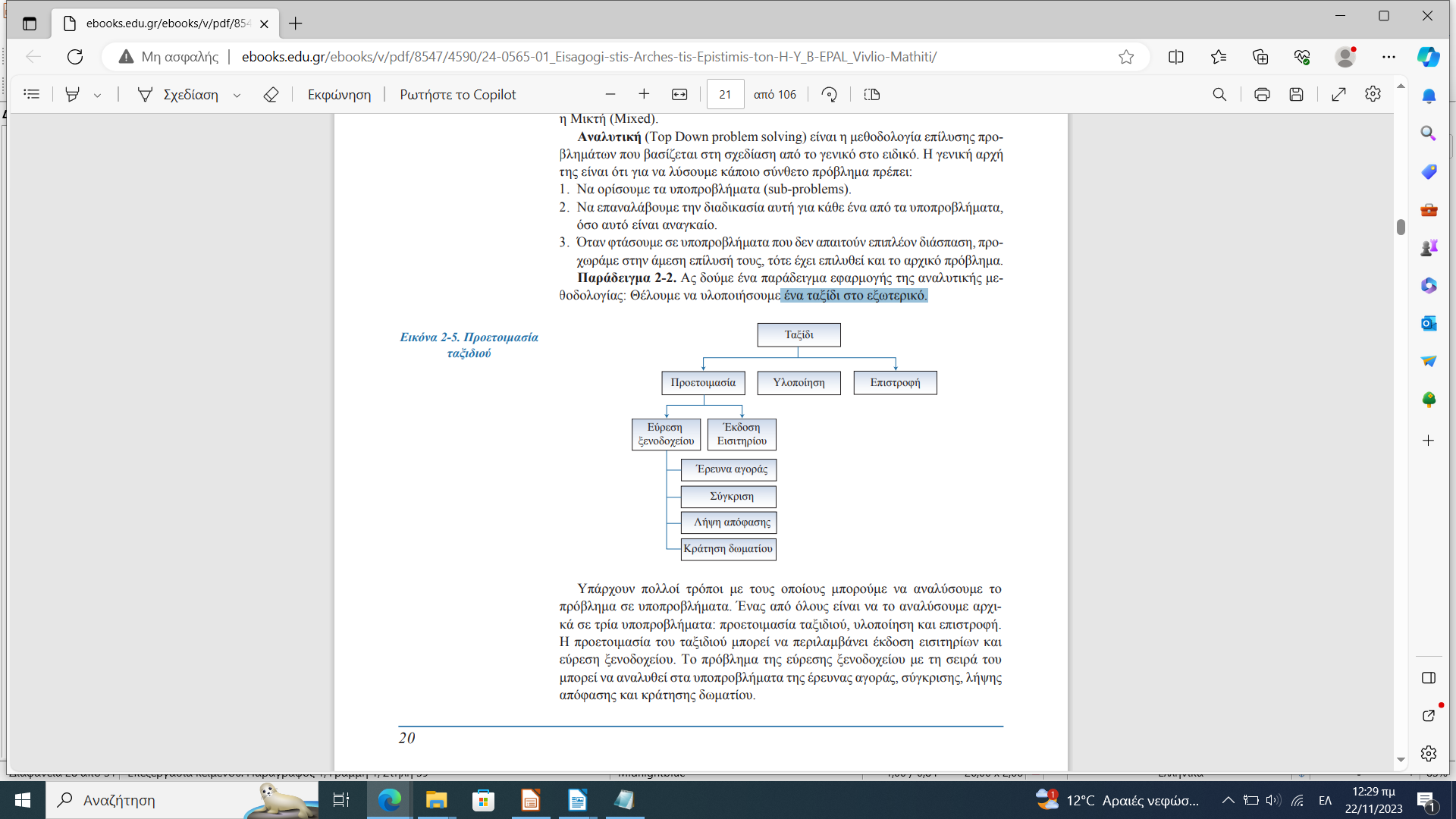 Συνθετική (bottom up problem solving) είναι η μεθοδολογία επίλυσης προβλημάτων που βασίζεται στη σχεδίαση από το ειδικό στο γενικό με τη σύνδεση των δεδομένων. 
Για το σκοπό αυτό:
1. Αρχίζουμε από δεδομένα που είναι ορθά.
2. Στη συνέχεια, με μια λογικά ορθή διαδικασία, παράγουμε νέα δεδομένα και αποτελέσματα
3. Η διαδικασία τερματίζει, όταν παραχθεί το ζητούμενο του προβλήματος
Μεικτή (mixed), είναι η μεθοδολογία επίλυσης προβλημάτων που συνδυάζει την αναλυτική και τη συνθετική μέθοδο. 
Σύμφωνα με τη μεικτή μεθοδολογία, κάποια από τα υποπροβλήματα επιλύονται με την αναλυτική και κάποια με τη συνθετική μέθοδο
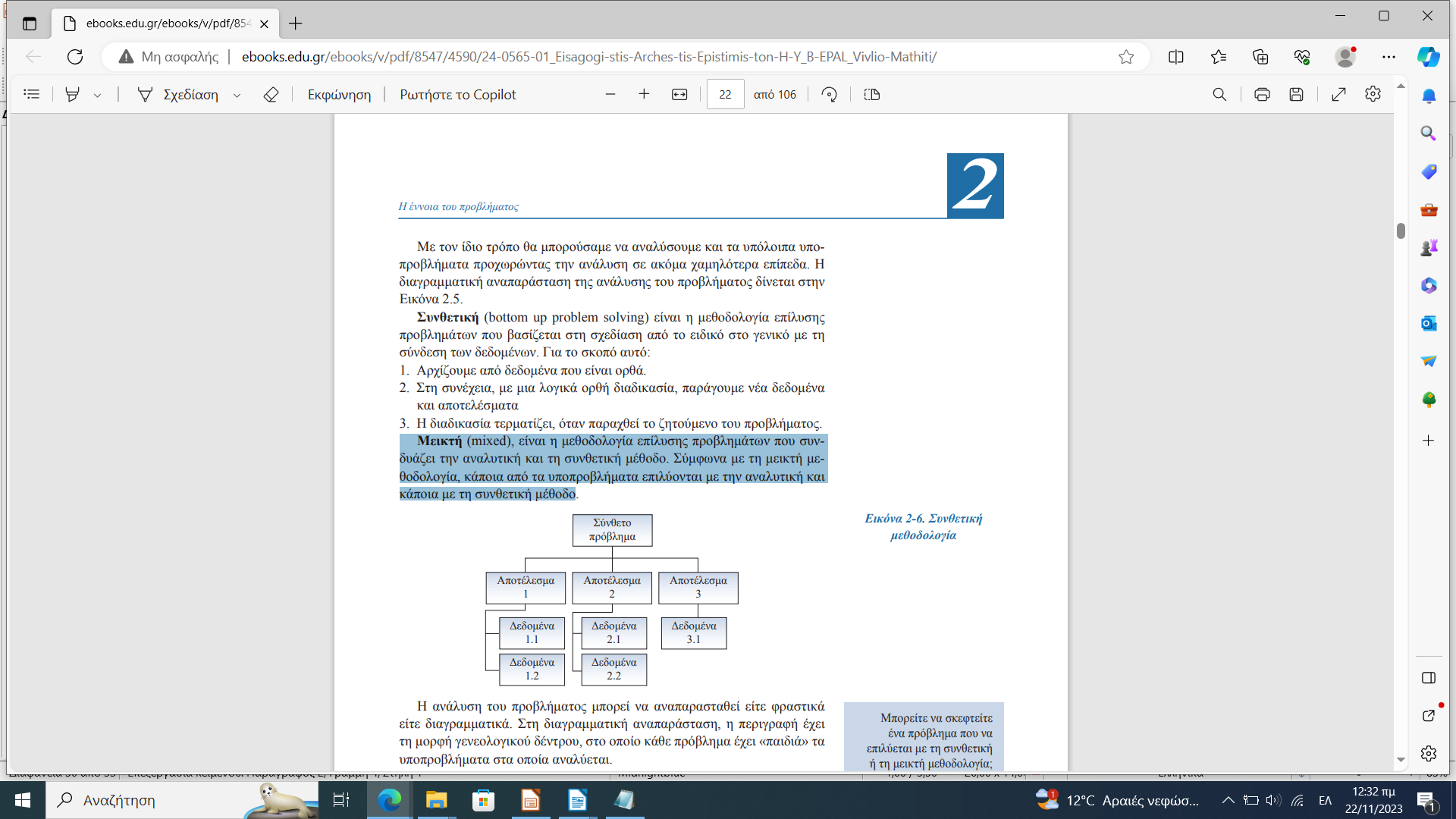 3. Αξιολόγηση της λύσης
Το στάδιο αξιολόγησης της λύσης είναι πολύ σημαντικό. Για να ελέγξουμε 
εάν έχουμε επιλύσει σωστά ένα πρόβλημα, αρχικά καταγράφουμε υποθετικά 
δεδομένα σύμφωνα με τις απαιτήσεις του προβλήματος. 
Στη συνέχεια, εφαρμόζουμε τα βήματα επίλυσης για να εξάγουμε τα αποτελέσματα. Τέλος, συγκρίνουμε τα αποτελέσματα που πήραμε με τα ζητούμενα του προβλήματος. 
Εάν διαπιστώσουμε λάθος, εντοπίζουμε το τμήμα της λύσης που εκτελεί τη 
λανθασμένη λειτουργία, το διορθώνουμε και επαναλαμβάνουμε τη διαδικασία ελέγχου, έως ότου τα αποτελέσματα να μη διαφέρουν από τα ζητούμενα. 
Πολλές φορές το λάθος μπορεί να οφείλεται και στην κατανόηση του προβλήματος. Στην περίπτωση αυτή η διαδικασία επίλυσης επαναλαμβάνεται 
από την αρχή.
Παράδειγμα
Να διερευνηθεί η εξίσωση ax + b = 0 ως προς x, για τις διάφορες τιμές του a και b
Κατανόηση: Δίνονται οι σταθεροί όροι a, b της εξίσωσης και ζητείται η τιμή της μεταβλητής x για τις διάφορες τιμές των a και b.
Ανάλυση/Επίλυση:
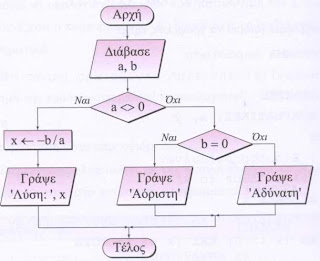 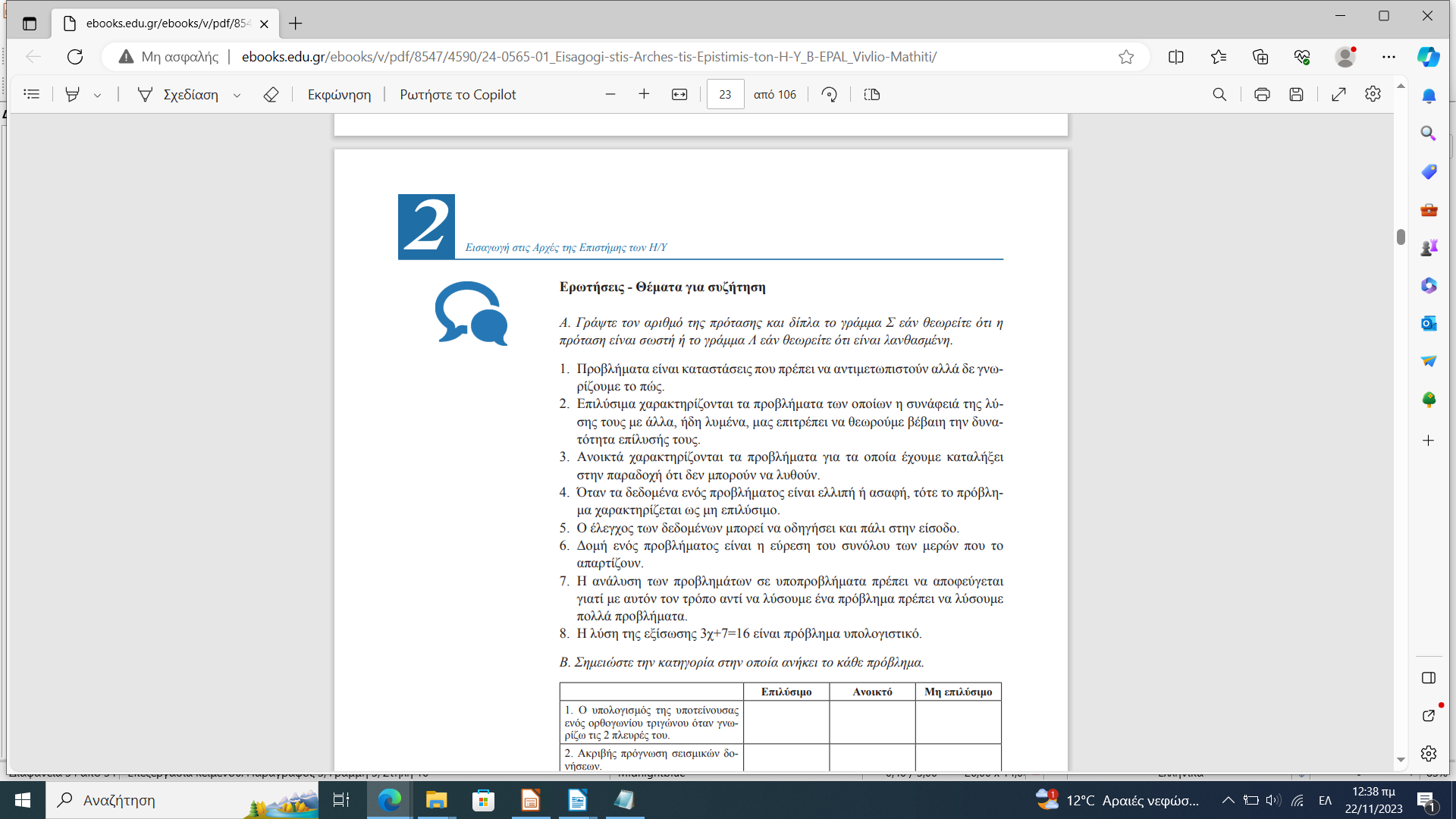 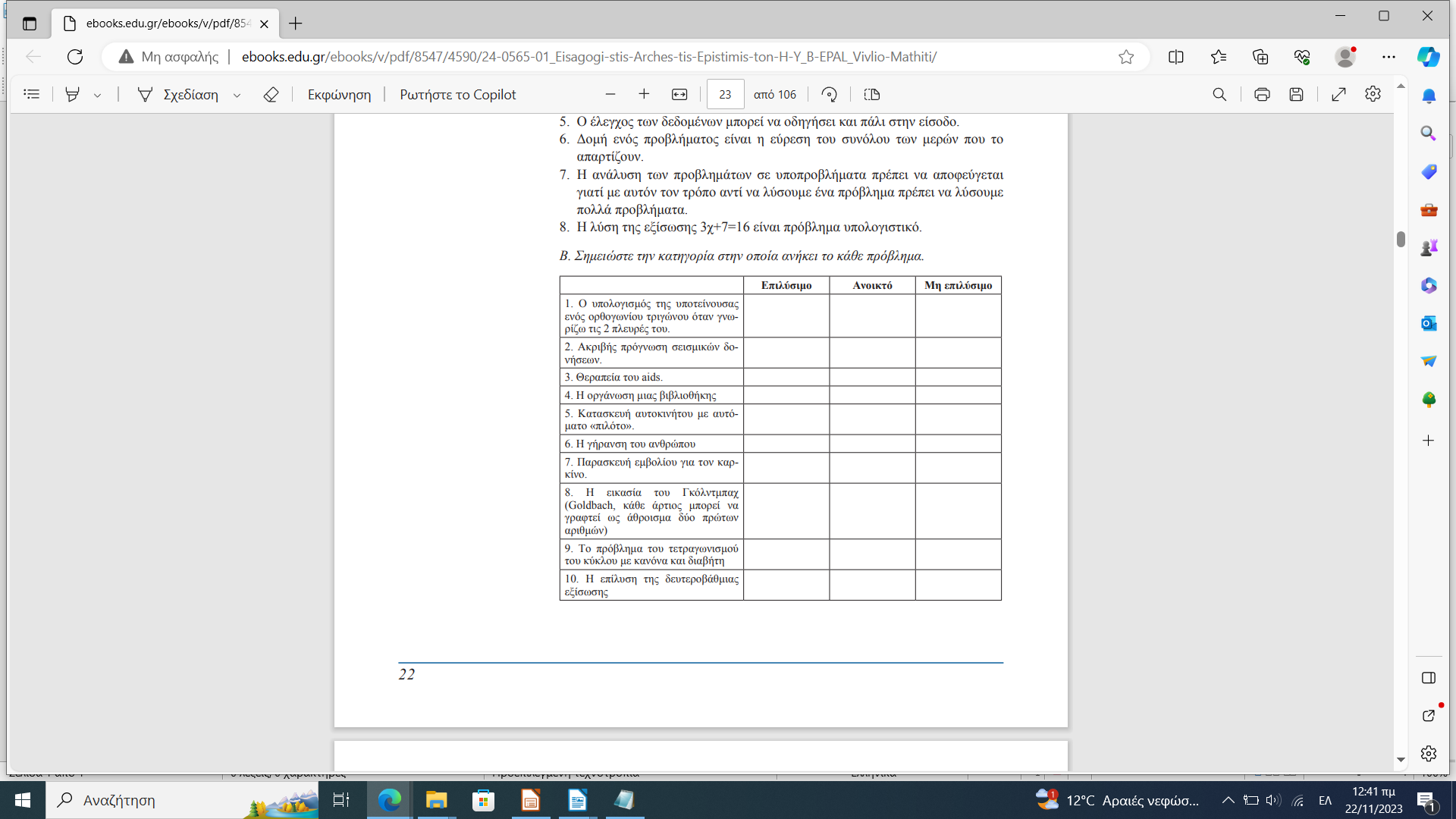 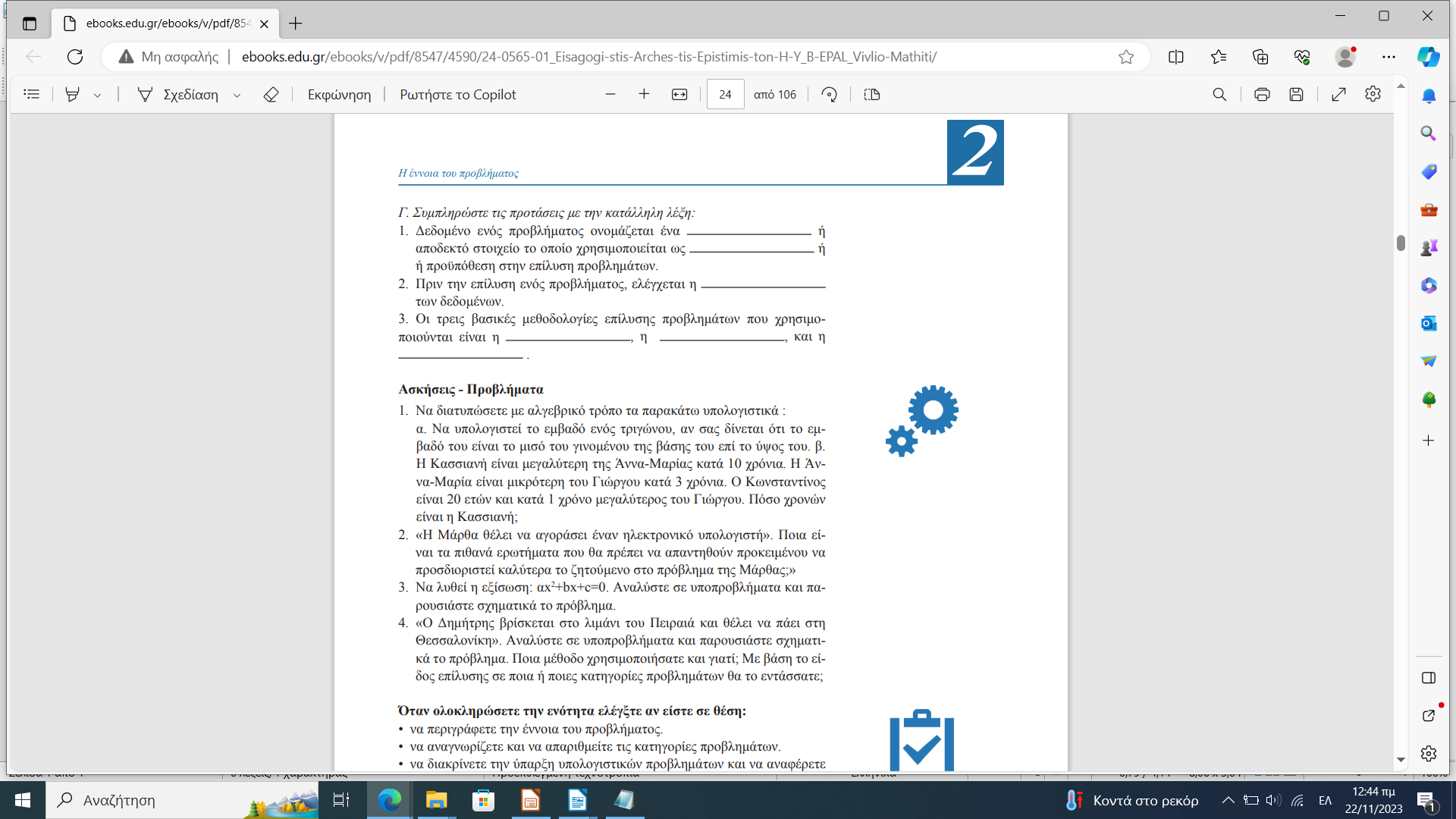 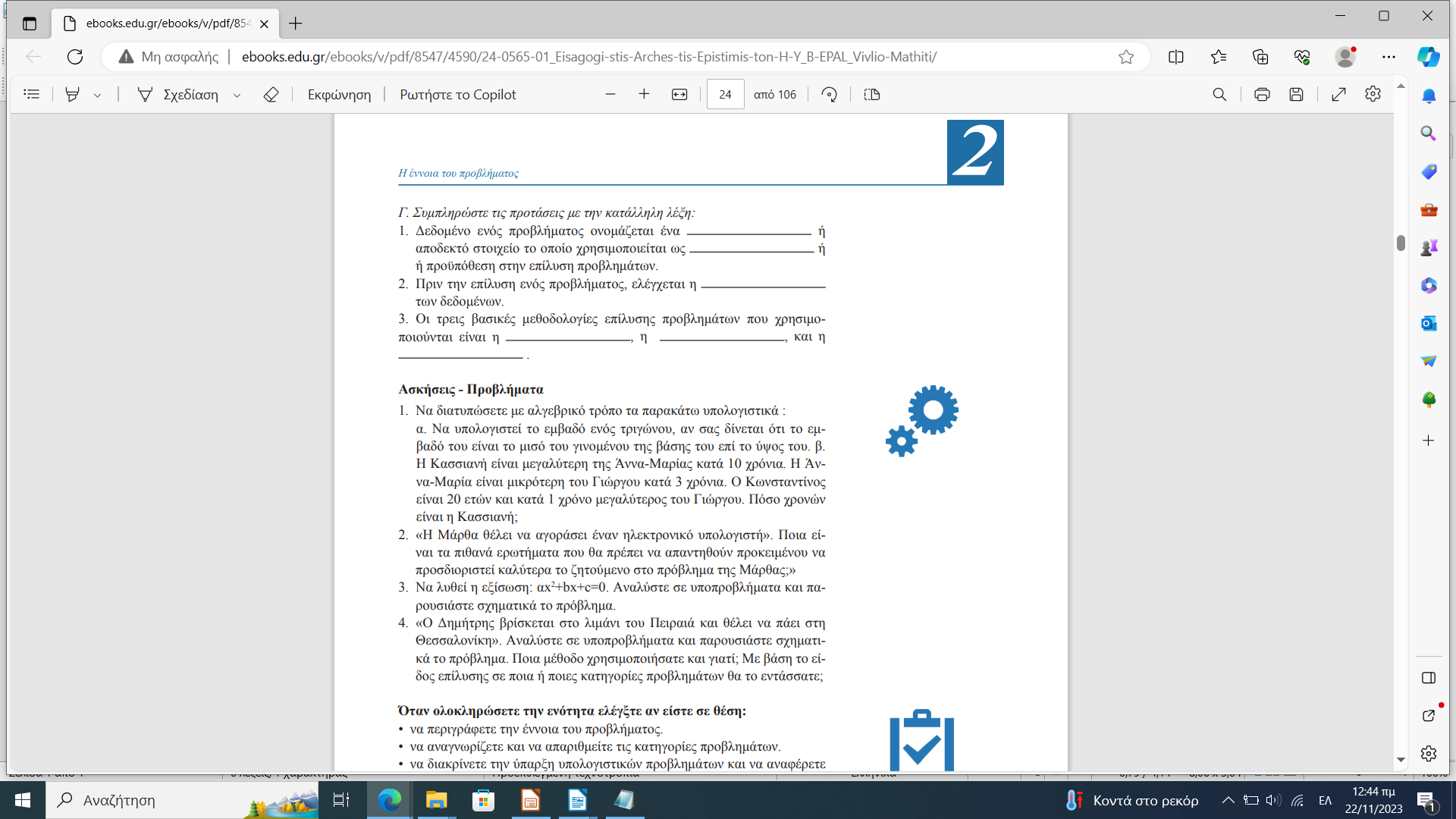